TA – Northwest Canada
		First Nations
			Permitting
				Collaborations 
					Outreach
Michael Schmidt

TA 2015 Team Meeting
 	La Jolla, California 
		November 9th and 10th, 2015
		

		Michael.Schmidt@UCalgary.ca
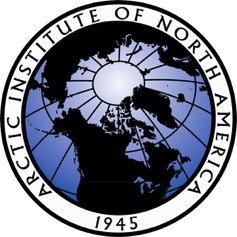 Territories / Provinces
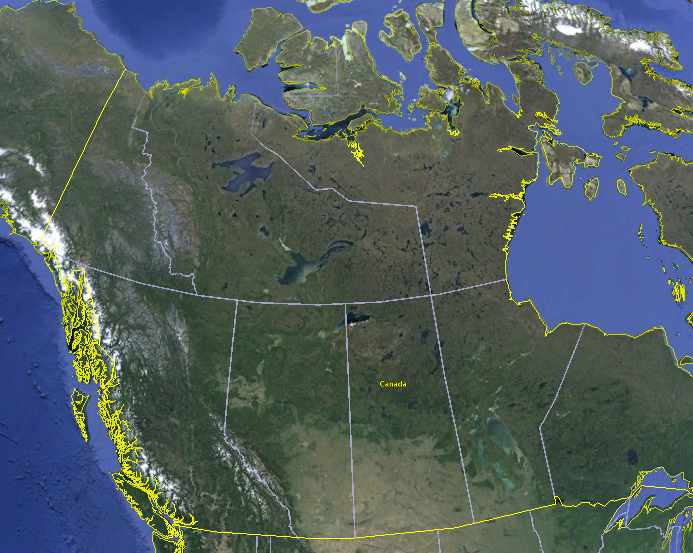 Nunavut
Yukon
Territory (YT)
Northwest Territories (NWT)
British 
Columbia (BC)
Alberta
Overview
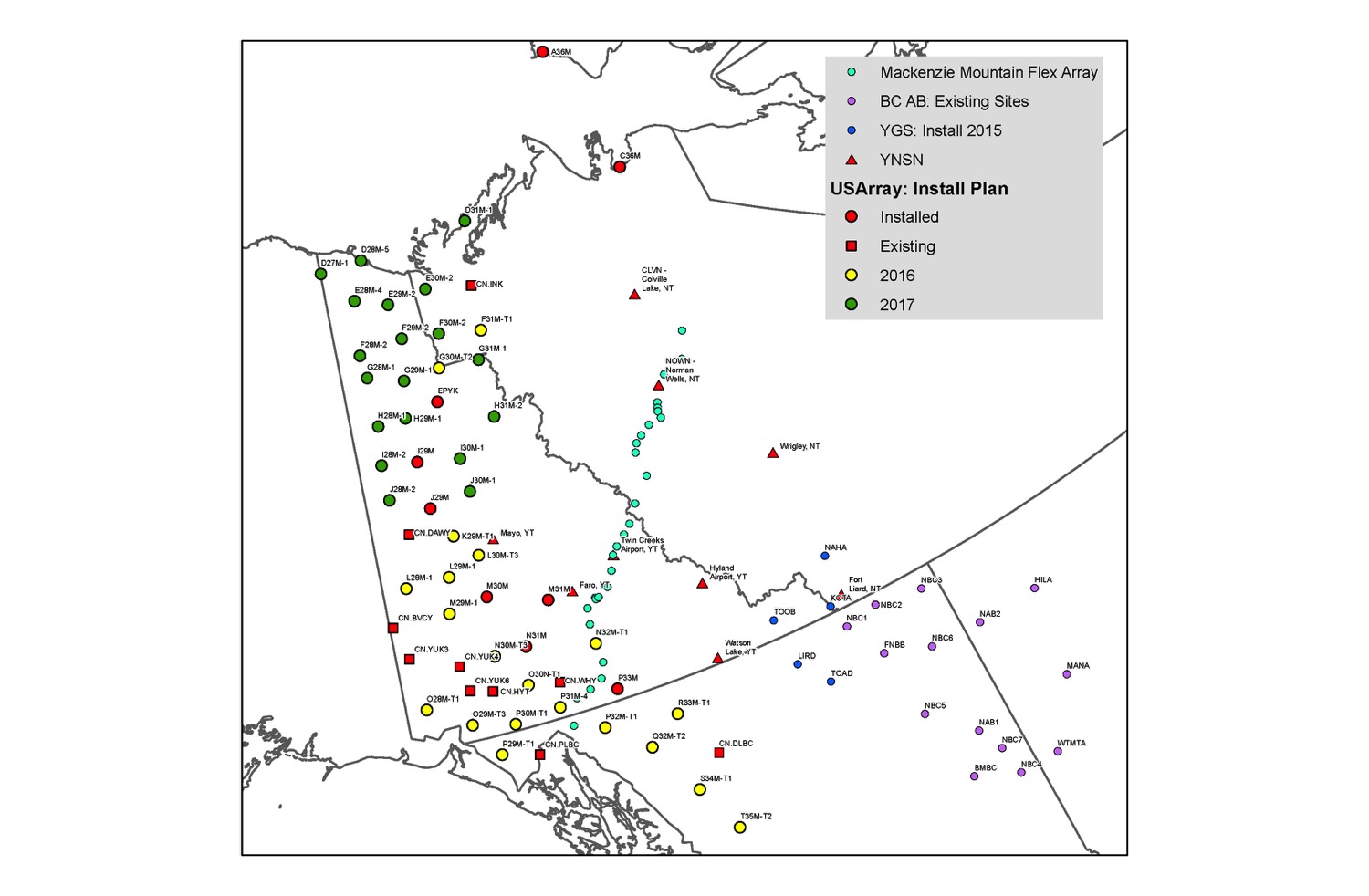 Existing:
NRCan (GSC)		9
          (plus an additional 5 in SW Yukon)
U. of Ottawa (YNSN)	2
(plus an additional 7 east of TA)
~56-60 Sites Proposed 
Yukon 		44
Northwest Territories 	7
British Columbia 	8
De-Scoped
Yukon 		8
Northwest Territories 	3
Installed:
NWT: 	2
Yukon: 	7
To be installed (TA):	~28
Other Networks:
Yukon Geological Survey: 				5 
Mackenzie Mountain Earthscope Project transect:       ~30 (YT+NWT)
NEBC: 						10 (+Alberta)
Overview
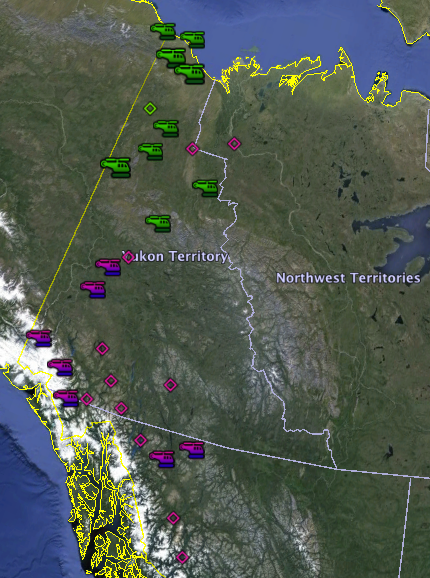 2017
2016
AK
BC
Overview
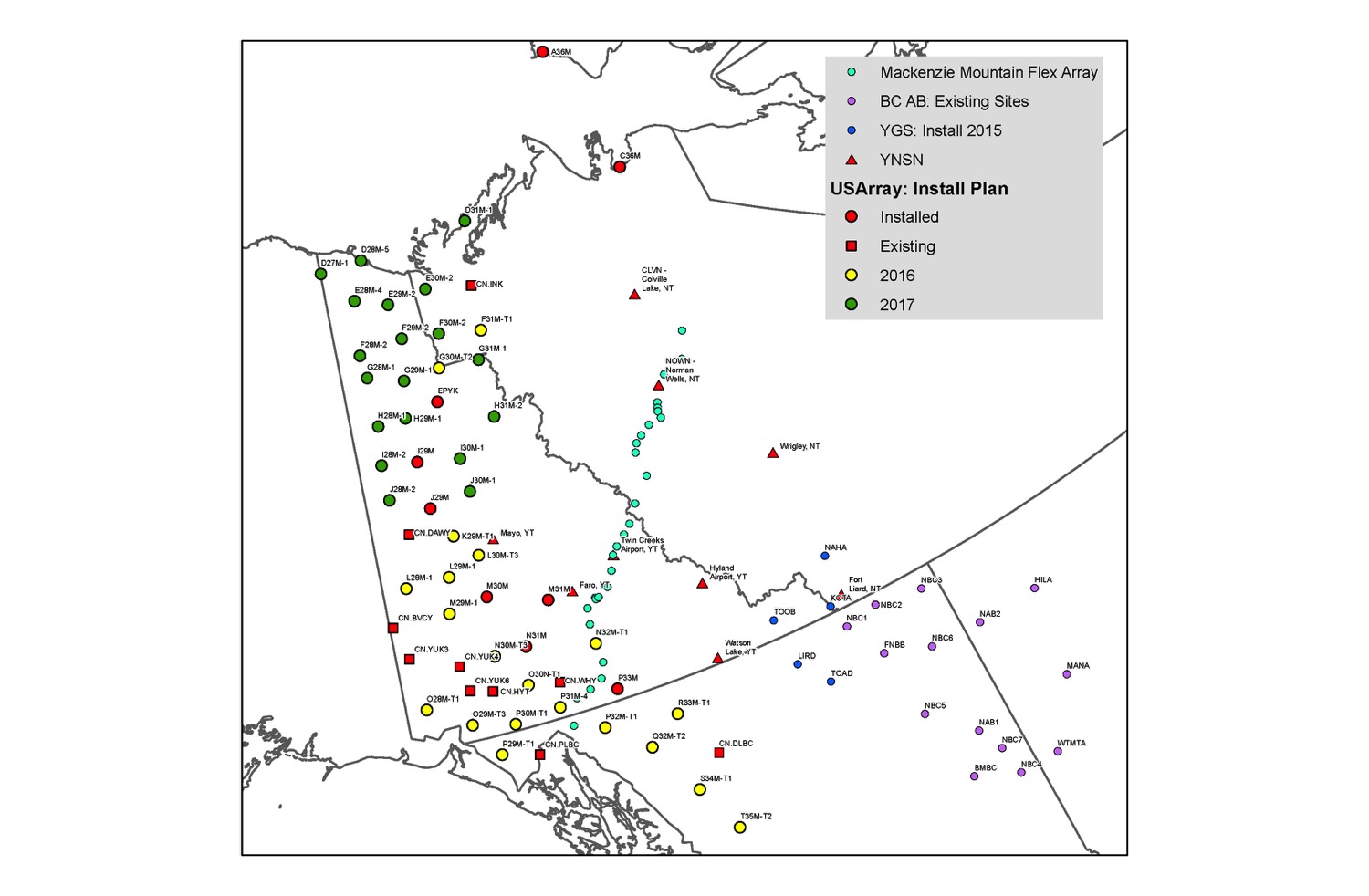 Before Descoping
NWT
AB
AK
YT
BC
Overview
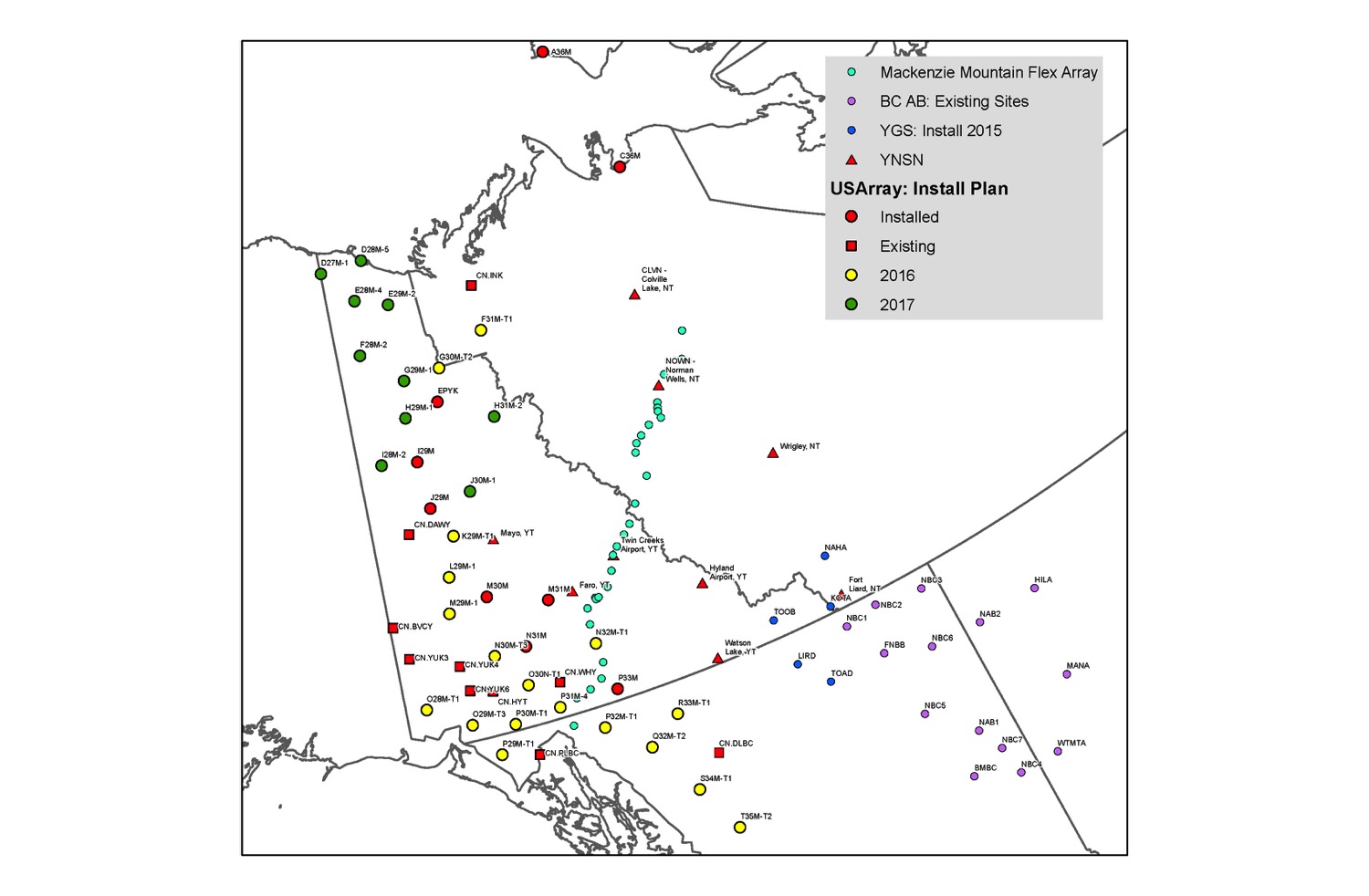 After Descoping
NWT
AB
AK
YT
BC
Overview
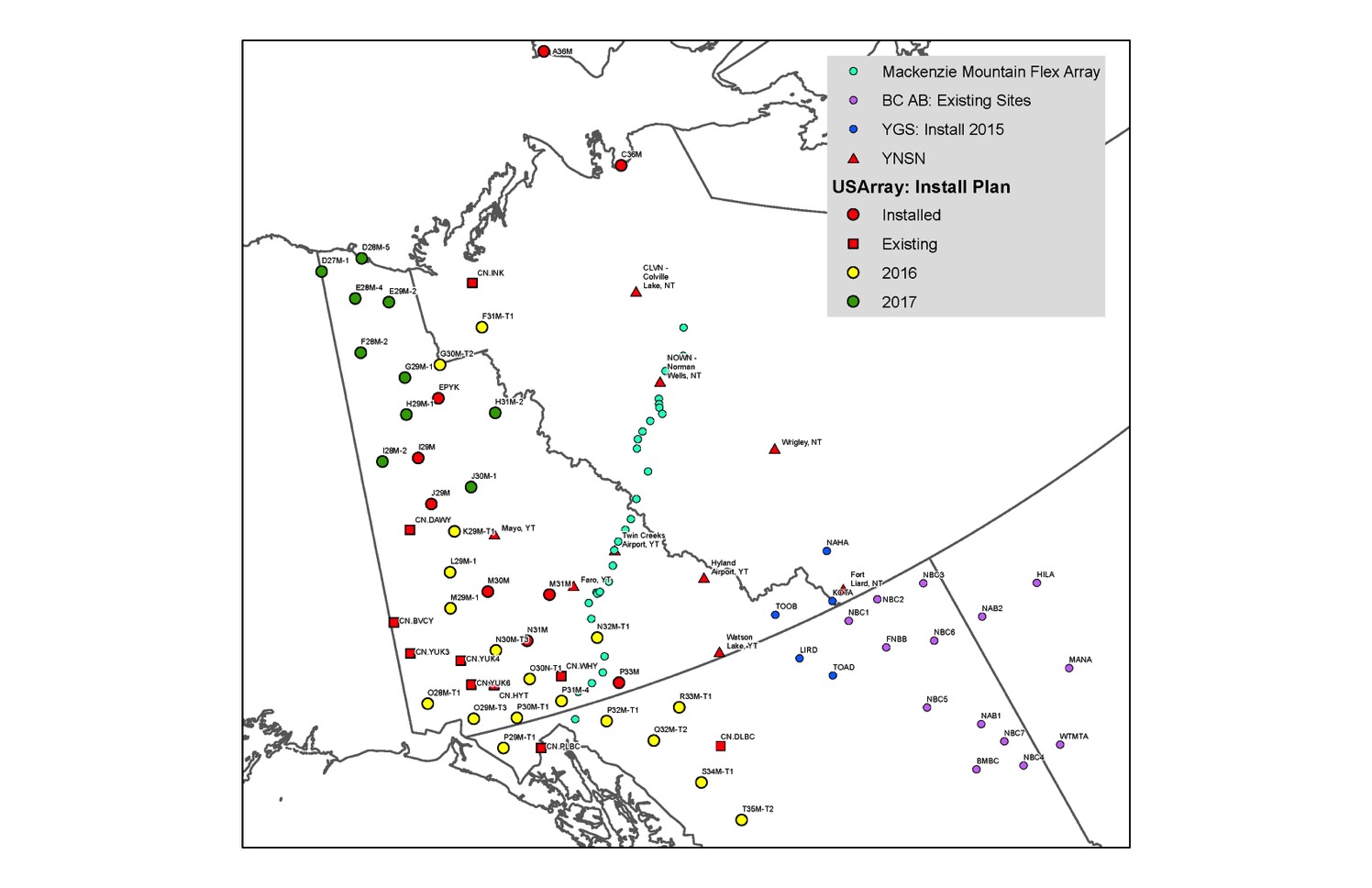 After Descoping
NWT
Richardson Mountains
AB
AK
YT
BC
Overview
Seismicity >M4 1897 - 2015





Richardson Mountains
X
X
X
X
X
X
X
X
X
X
X
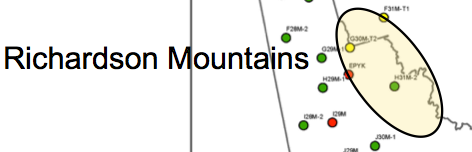 ?
Map: J. Cubley 2015
Jurisdictions Non-First Nation
X
Territorial / Provincial Jurisdictions 

Yukon (YT)



Northwest Territories (NWT)



British Columbia (BC)
X
X
X
X
X
X
X
X
X
X
Map: J. Cubley 2015
Jurisdictions - First Nations Yukon
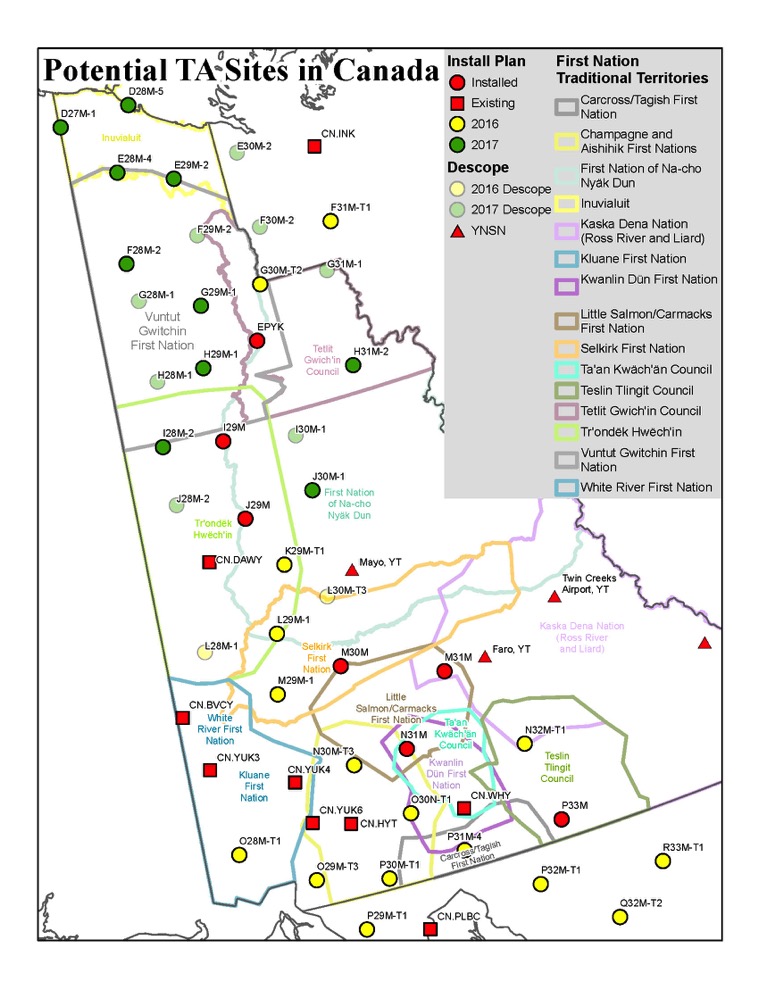 14 First Nations in Yukon
Land claims and self-government agreements have been signed with 11 First Nations
Under the land claim agreements the lands are one of:
Category A (surface and subsurface rights)
Category B (surface rights)
Yukon “Crown” Lands
Impact on Permitting:
Category A and Category B:
Require direct permitting with First Nation
YG cannot permit
Yukon “Crown” Lands:
Requires Permitting via Yukon Lands (YG)
Requires consultation with and permission from FN
NB overlapping jurisdictions between FN’s
Jurisdictions - First Nations Yukon
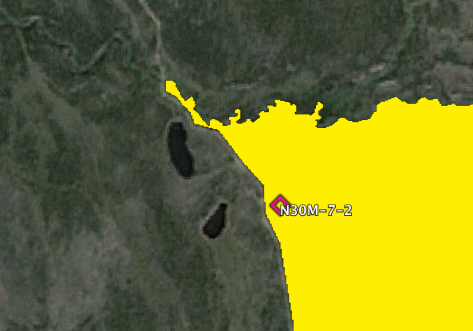 Example
Initial Recon: N30M-7-2
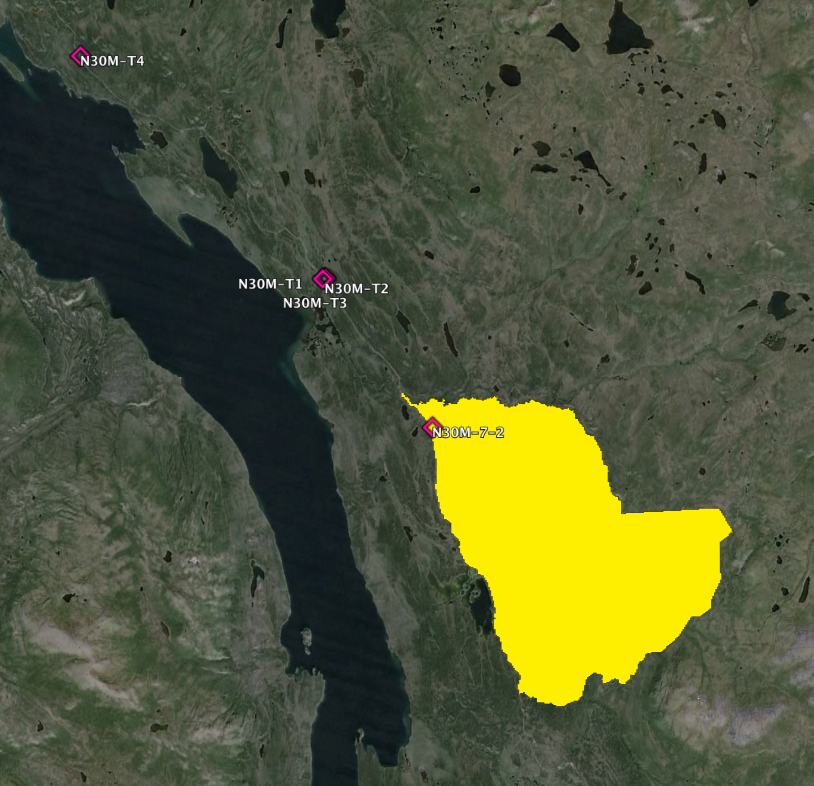 New Recon:

N30M-T1   ->   N30M-T4
First Nations – NWT
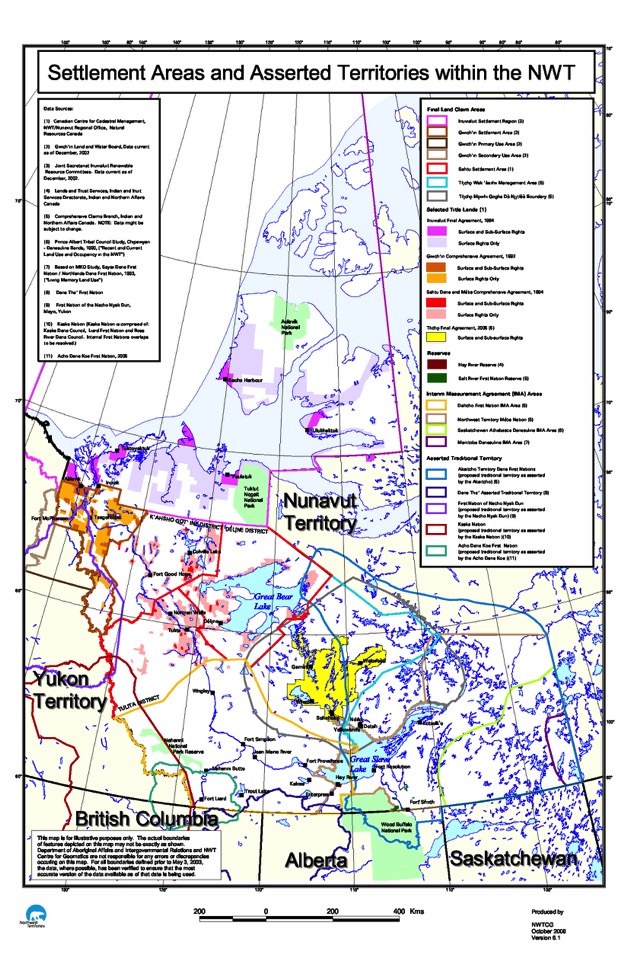 NWT:
Science Permitting – Aurora Research Institute (Inuvik)
First Nation (e.g. F31M – Tsiigehtchic)
Inuvialuit
(extends into Yukon)





Gwitchin
First Nations – BC
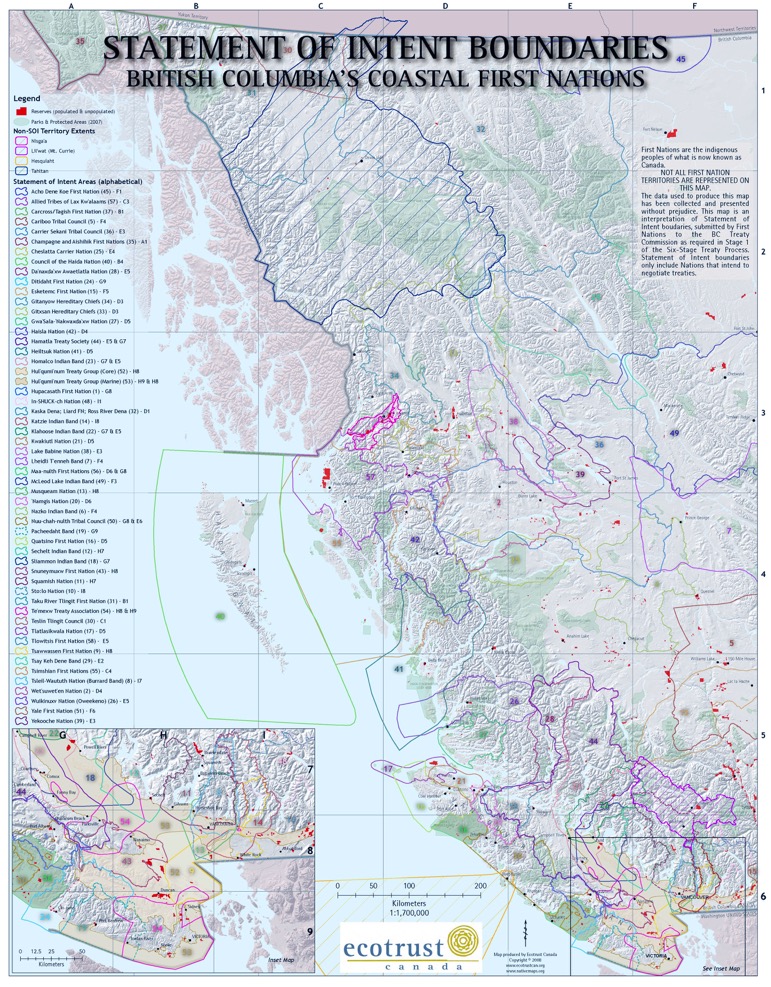 BC:
Crown Lands – 3 sites
Provincial Park – 1 site
Private - 2 sites
Some overlap with Yukon First Nations, e.g. CAFN, etc.


Tahltan
Permitting - Yukon
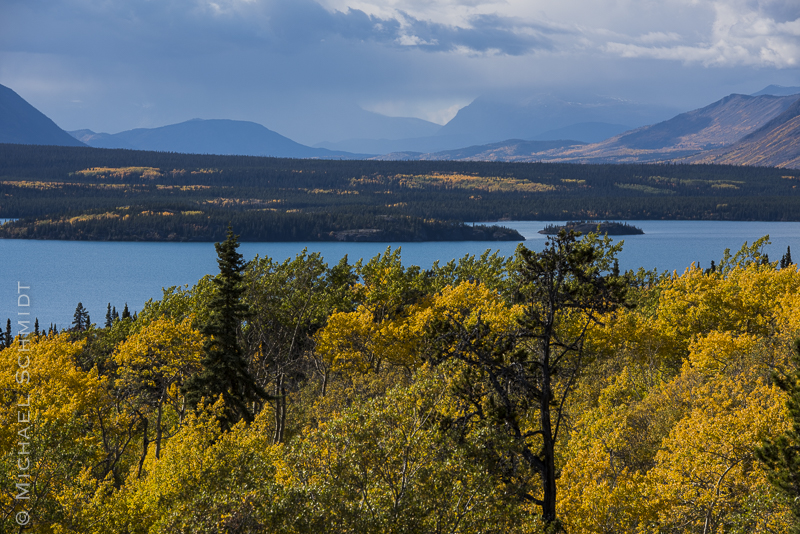 YESSA
Yukon Environmental and Socio-economic Assessment Act
EA: No trigger for TA sites (determined in 2012 – 2013)
Exception: sites within National Parks
First Nations
Direct Consultation
Direct Permitting on Cat. A & B Lands
Yukon Lands (YG)
Required for 
Crown Lands
Leased Lands (e.g. Yukon Highway Yards)
Multiple stages (internal review, First Nation, adjacent land owners, internal committee) = 3 to 7 months;
Yukon Science and Explorers Licence (YG):
Reviews application 
Circulates to other YG Departments and to First Nations
YG Departments
Yukon Highways (Highway Yards)
Wildfire / Forestry (e.g. Letter of non-objection)
Private Land Holders
Direct permitting
Permitting - Yukon
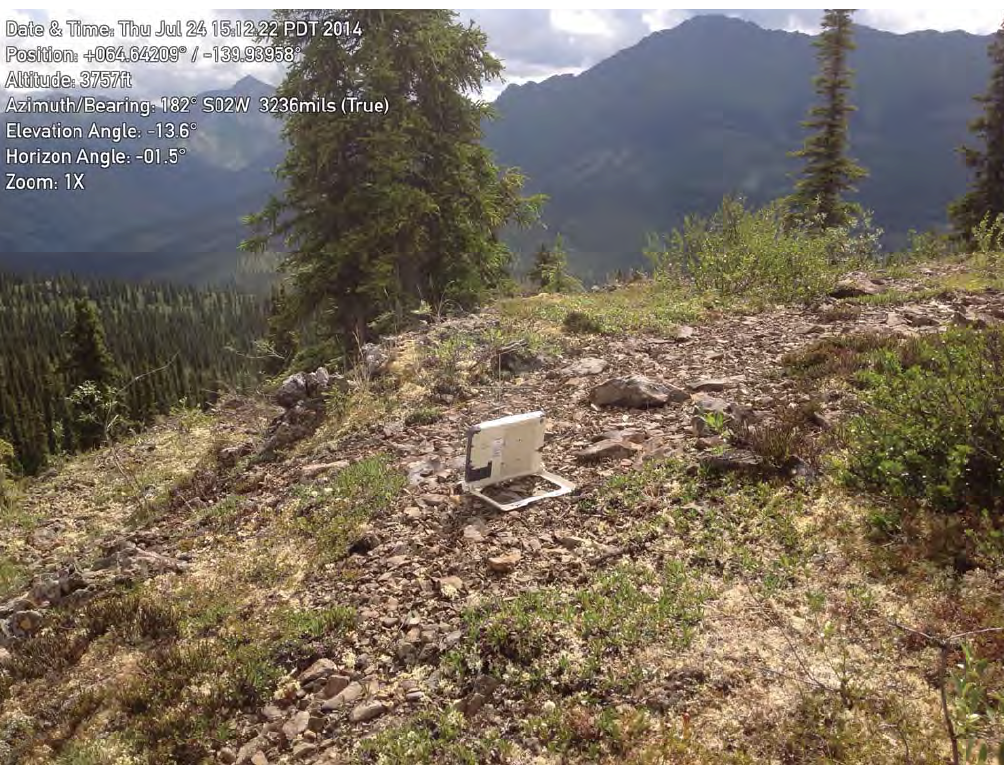 Cultural / Heritage Considerations
 > e.g. J28M-1 (“Crown” Land)
Concern raised in letter from Tr'ondek Hwech'in First Nation to YG Heritage Branch (S&E Licensing)

Heritage / cultural potential Identified as a site possibly used by hunters (vantage point)
Archeological Consultation
Recommended site be relocated to less prominent location
Permitting - Yukon
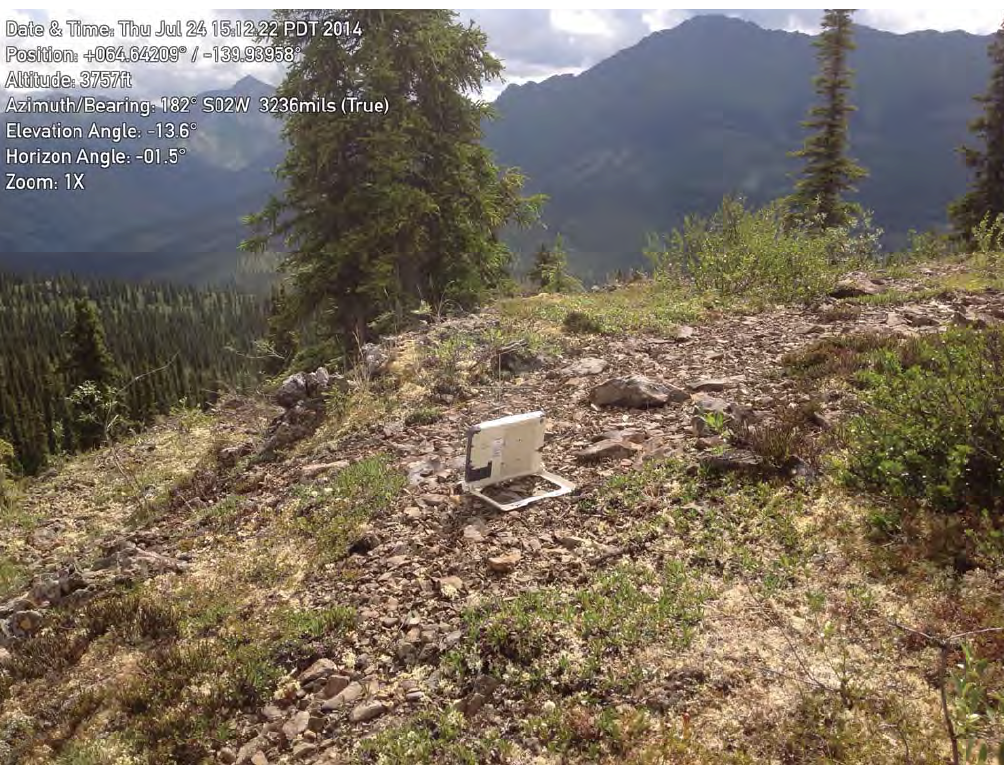 Cultural / Heritage Considerations
Note:
Have to assess each site at time of installation 
Relocate away from areas that could potentially be of cultural / heritage value
Example: Move back from this ridge
Permitting / Wildlife
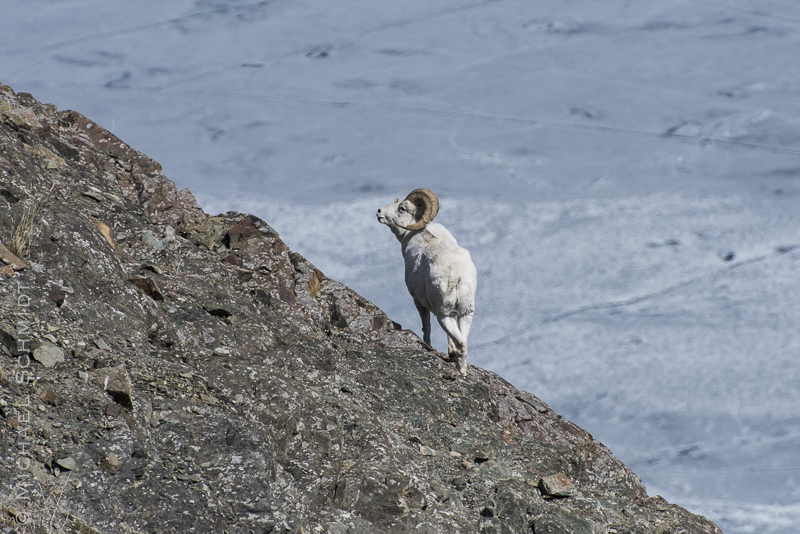 Requirement Across Yukon / NWT / BC
Wildlife:
Plan (helicopter, aircraft, …) installations so as not to interfere
with nesting, lambing, calving, etc., season
Collaborations
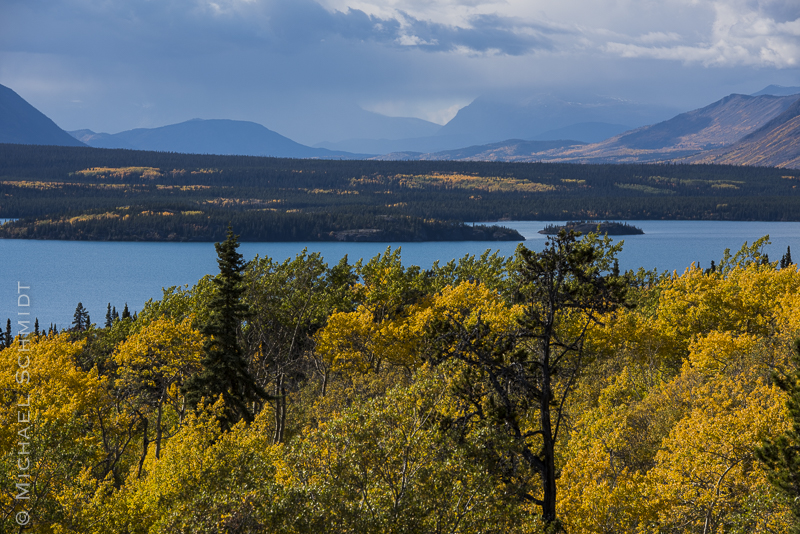 Yukon Government
Yukon Geological Survey
Pre-purchased one site (EPYK)
Continuing support (scientific and logistical)
New 5 Station Network
Yukon Highways
Yukon Parks
Office of Chief Science Advisor to Yukon Government Government
University of Calgary / Arctic Institute of North America
Permitting, Consultation, Outreach, Reconnaissance, Installation
David Eaton, students
Yukon College
Outreach
Yukon Research Centre
Aurora Research Institute (Inuvik, NT) - GNWT
Continuing support (scientific, logistical, technical)
University of Ottawa
YNSN Network
Pascal Audet, students
Geological Survey of Canada
YUK sites (8) operational during TA time span
CNSN Data
Pre-purchased 2 sites (A36M, C36M)
Outreach
Yukon College (Joel Cubley & Mary Samolczyk)
Outreach presentations in 9 communities across Yukon 
YC Community Campuses
Local organization
Food, Coffee, etc. served
Attendance: 0 - 20
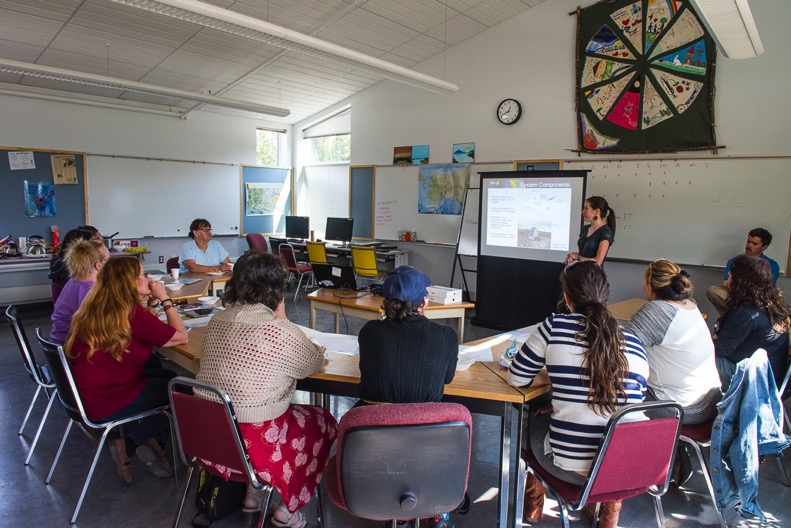 Mayo
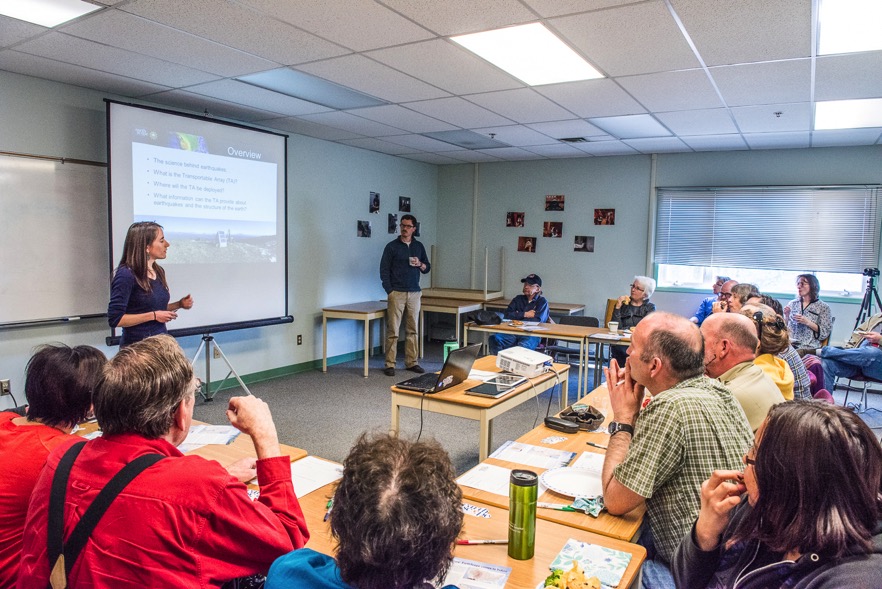 Haines Jct.
Outreach
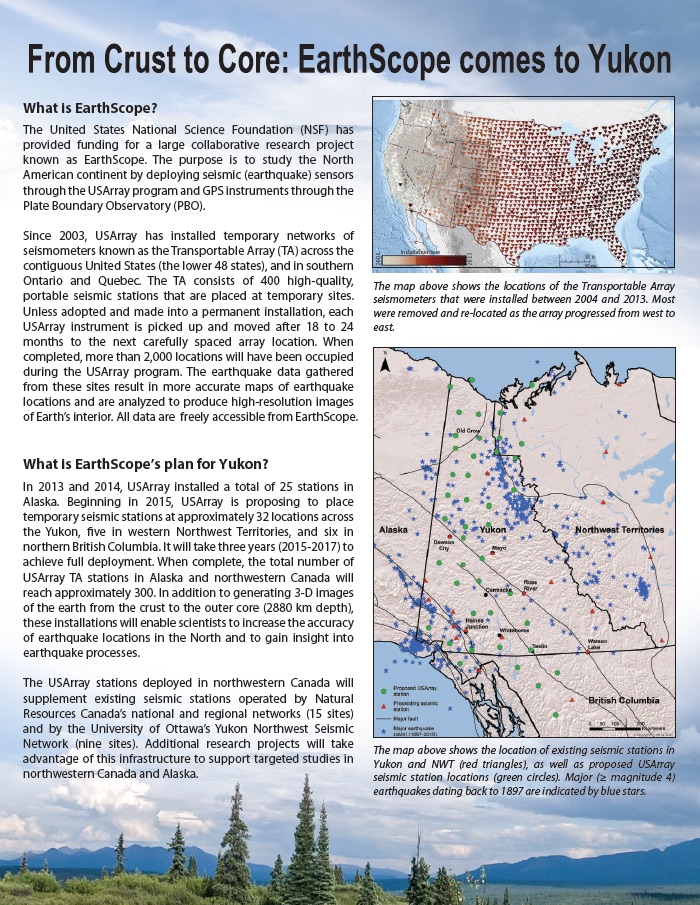 Yukon College + AINA + IRIS / USArray…

Brochure has been extremely useful 
Both paper and electronic

http://www.usarray.org/files/docs/pubs/Alaska-Yukon/Yukon_Brochure.01Apr2015.pdf
Outreach
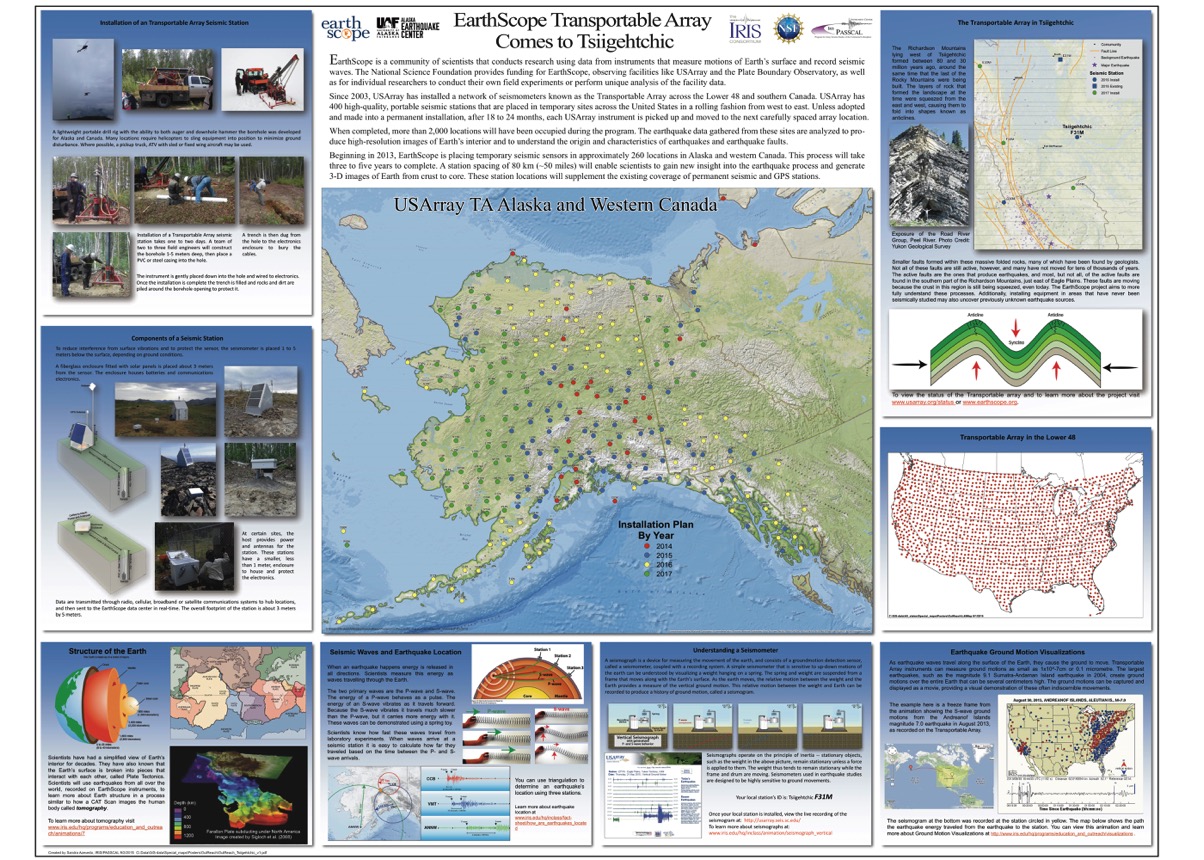 Community
  Display
    Posters
e.g. 
Tsiigehtchic
Others Locations:
 Old Crow
  Haines Jct
   Tombstone
     …

Media:
CBC Radio
Newspaper ….

Looking ahead:


USArray Booths
GAC-Mac 2016
Annual Yukon Geoscience Forum
“Tombstone Rocks”
Schools + Community Outreach
Thank you
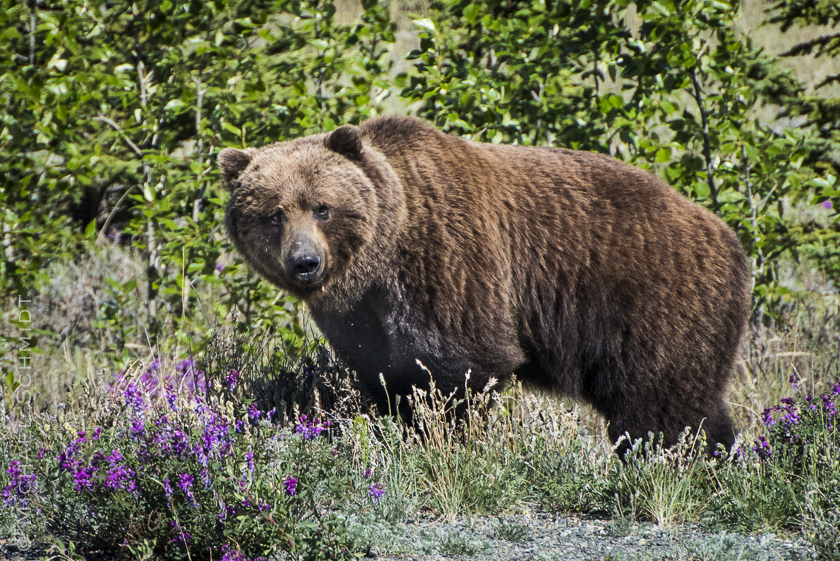 Questions?
Go ahead – make my day